Science Market
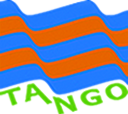 Sound and Feedback effect
Presented by:
Lin & Jonathan
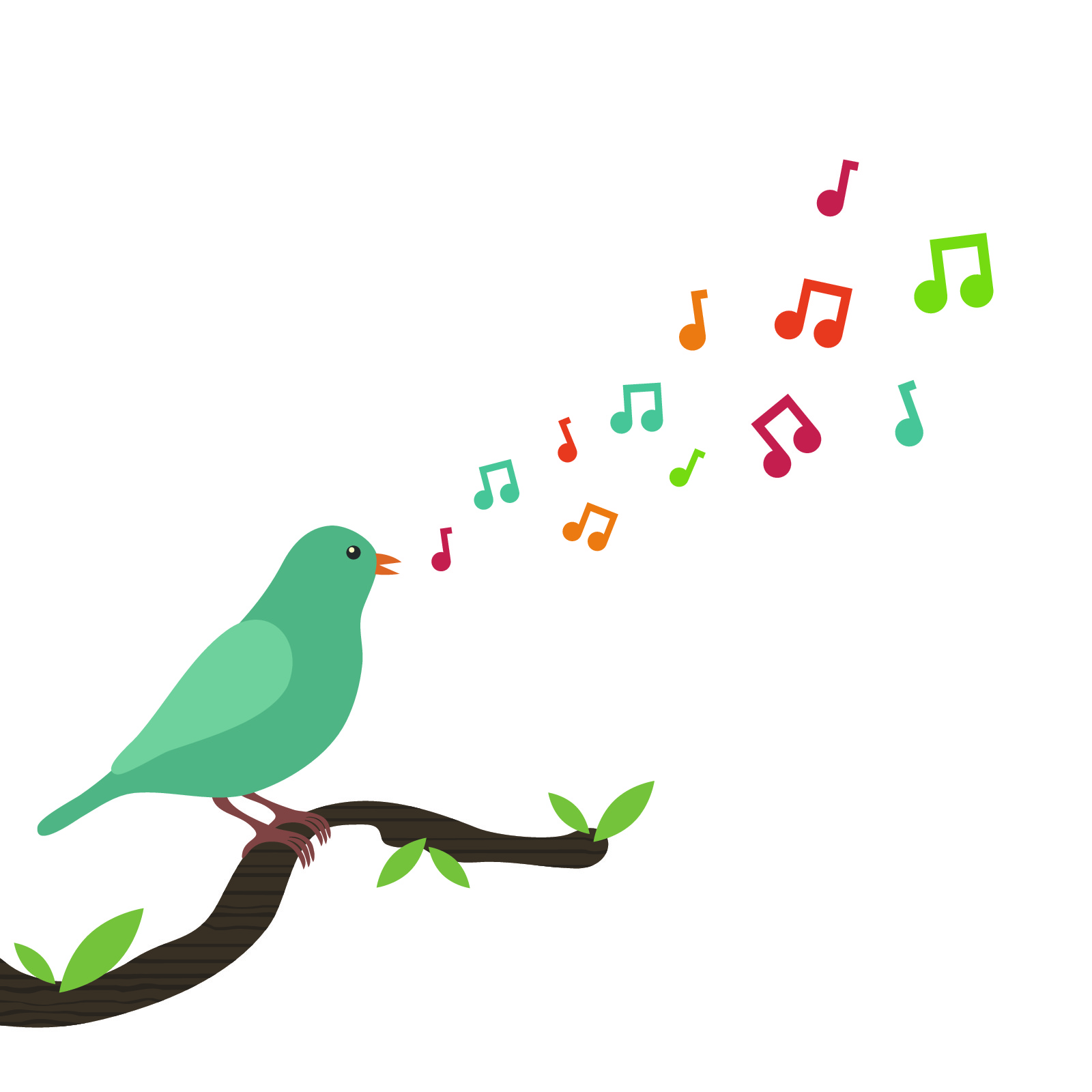 What is sound?
“Sound is a vibration that propagates as a typically audible 
mechanical wave of pressure and displacement, 
through a medium such as air, and water.”
DEMO
TIME TO PLAY SOME FLUTE!
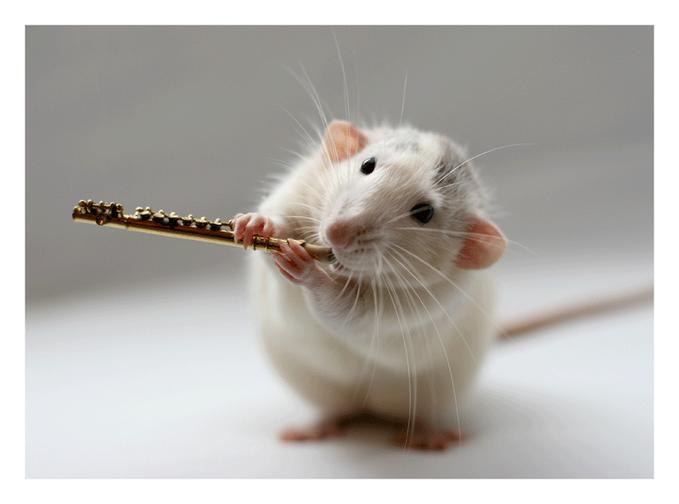 Example of Feedback: 
the echo phaenomenom
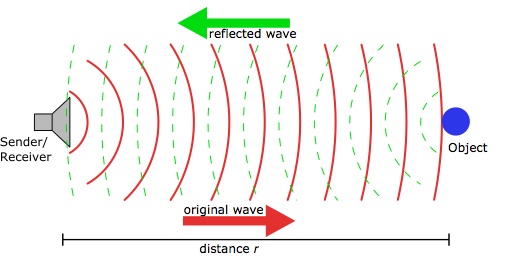 And now....
an experiment with you!
…. to start, a small challenge
Read the text in the next slide!


... No interruptions!
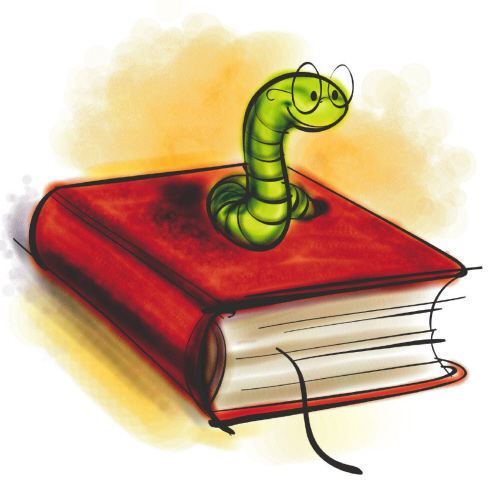 Acoustics is the interdisciplinary science that deals with the study of all mechanical waves in gases, liquids, and solids including topics such as vibration, sound, ultrasound and infrasound.
…. and now, read it again with the headphone.
... No interruptions!
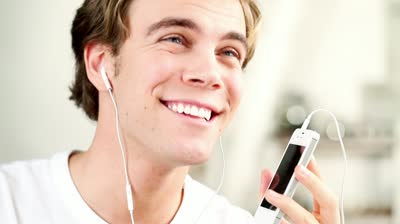 Now, a more challenging task
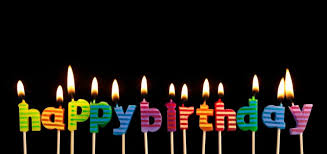 Time to sing!
The effect of the Feedback on the acoustic source
No feedback
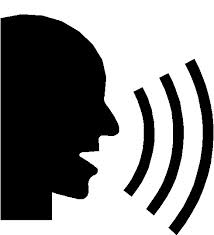 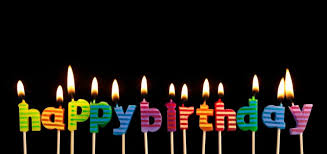 Acoustic source: you
The effect of the Feedback on the acoustic source
Lagged voice feedback
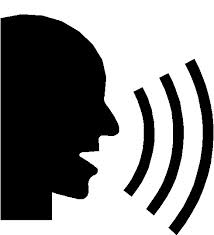 Acoustic source: you
Feedback can make the source ‘unstable’!
Lagged voice feedback
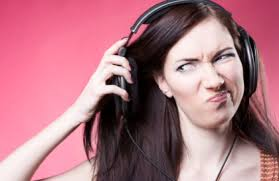 Acoustic source: you